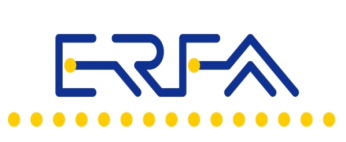 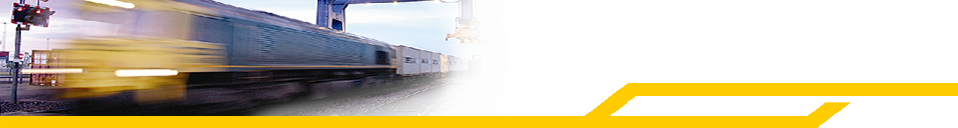 Future developments and investments in European Rail FreightTransport and Logistics ConferenceCarole CouneActing S.G.
Brussels, 22th March 2018
www.erfarail.eu
Who we are ?
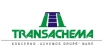 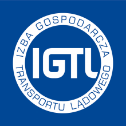 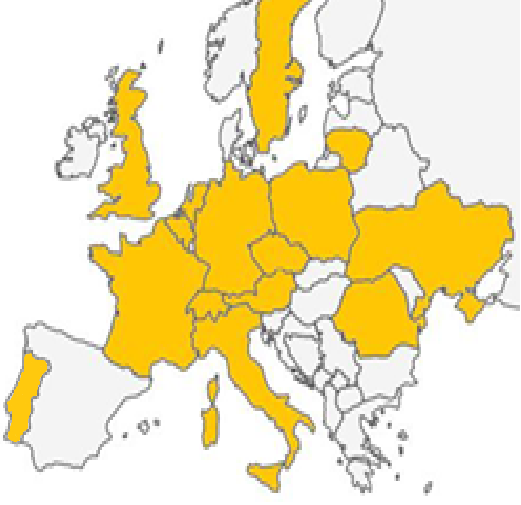 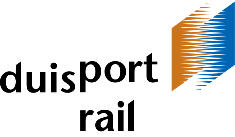 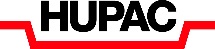 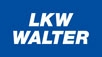 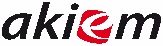 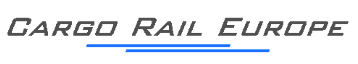 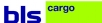 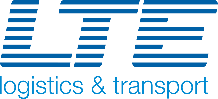 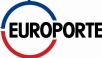 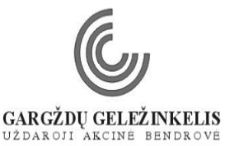 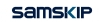 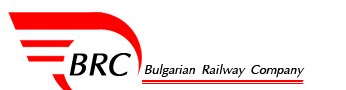 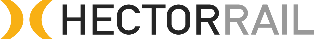 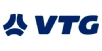 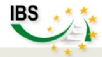 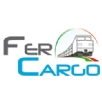 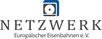 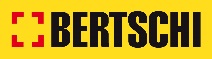 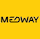 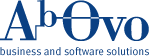 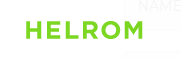 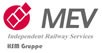 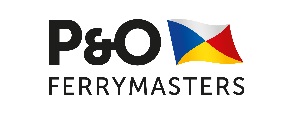 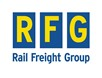 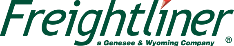 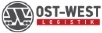 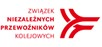 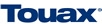 30 members
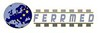 WHO DO WE REPRESENT? Our role ?
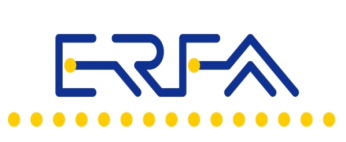 Freight railway undertakings (34 % market share)

Wagon keepers, 

Freight forwarders, 

National associations

Support for a truly competitive rail sector. The rail incumbents have an interest to protect their market share and a kind of status quo.
Our members are united in a shared interest to expand their businesses and generate more demand for rail services

					Modal shift



Reducing rail’s costs
Improving quality and performance
Removing access barriers and competitive distortions
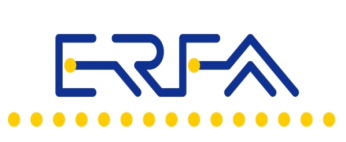 The main future developments/investments in rail freight will take place in the field of these 3 challenges
Reducing rail’s costs
Improving quality and performance
Removing competitive distortions




COMPETITIVENESS
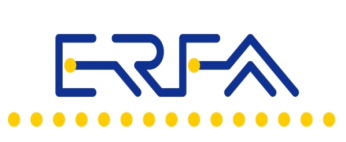 The main future developments/investments
Reducing rail costs     Track access charges

			Internal challenge

			- Rail freight operators needs : transparent rules and according to the EU framework, in all the member states
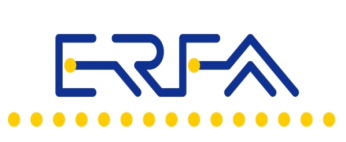 WHY ? Enforcement and transparency










The level of rail’s track access charges is critical to rail’s competitiveness and can be a real barrier to modal shift!

EU rules exist to improve TRANSPARENCY, CONSISTENCY and EFFICIENCY of Access Charges 

 BUT
Enforcement 
Transparency of what RUs are paying for

ERFA aims to Improve visibility and enforcement of EU rules by IM and Member States
Road does not pay a similar per km toll
TACs = 20-35% of RU costs
TAC increase WITHOUT
improvt of quality
Rail competitiveness
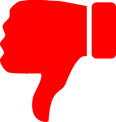 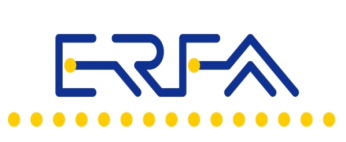 The main future developments/investments
Reducing rail costs    Track access charges

			External challenge

			- Rail freight operators needs : track access charges competitive with road
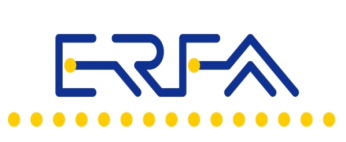 WHY ? USER PAYS PRINCIPLE NOT CONSISTENT
TACs = 20-35% of RU costs
TAC increase WITHOUT
inprovt of quality
Road does not pay a similar per km toll
Rail competitiveness
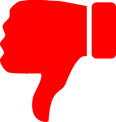 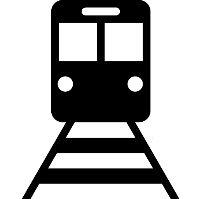 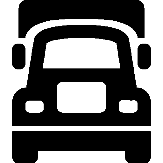 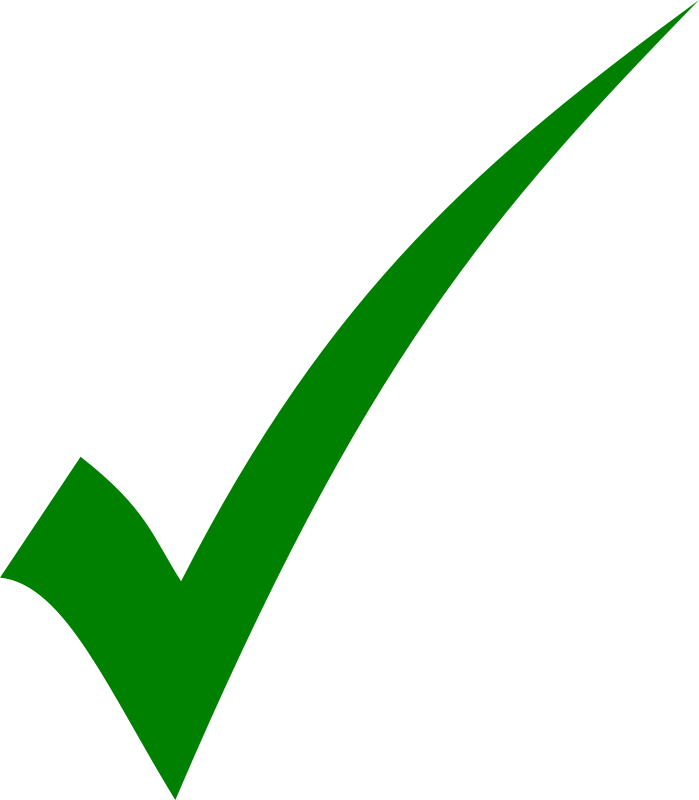 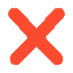 Can the revision of the  EU road charging legislation help? Is there political support to restore a balance ?
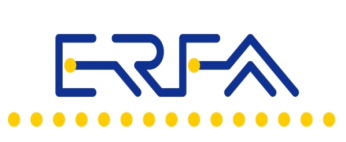 The main future developments/investments
Improving quality and performance   Interoperability
      


			ERTMS / Noise reduction/Languages Dig.O.D.
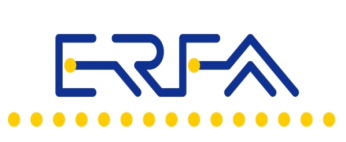 The main future developments/investments
ERTMS

Single harmonised Control, Command, Signalling and Communication  system that is fully interoperable across borders.

2 parts : The European Train Control System (ETCS), and the Global System for Mobile communications — Railways (GSM-R)

2 kind of investments : on infrastructure / on board

A necessity for a safe, efficient and competitive single european rail market
[Speaker Notes: The ETCS or European Trains control system is an automatic train control system that operates with the aid of balises in the track and a computer system in the train cab. Both the rail infrastructure and the train must be equipped with the system.
The balises in the track detect the precise location of the train so that the maximum permitted speed can be calculated. They then send the necessary route information to the onboard computer in the train (for ETCS2 this takes place via GSM-R, see below).The onboard computer will then keep the train driver constantly informed of the maximum permitted speed of the train as well as all information from the trackside signals. This ensures that the driver can continually comply with the signals, even if his train is travelling too fast to see the signs and signals beside the track.
The ETCS system will also monitor the driver and correct him if necessary. If, for instance, there is a red signal two kilometres further along the track, the ETCS system will ask the driver to slow down. If the driver does not keep to the maximum speed limit, does not brake in time or drives through a red light, the system automatically corrects the speed of the train or activates the emergency brake.]
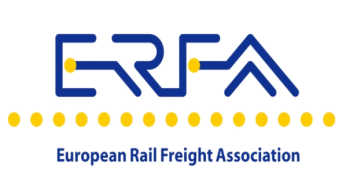 Aim for the ERTMS goals!
[Speaker Notes: MODAL SHIFT / A KEY ENABLER FOR DECARBONISATION]
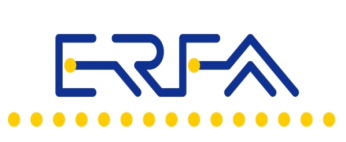 The main future developments/investments
Improving quality and performance   Interoperability
      


			ERTMS 
why is ERFA, the voice of new entrants, supporting ERTMS ?
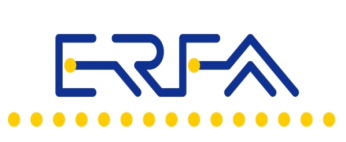 The main future developments/investments
Improving quality and performance   Interoperability
      
	ERTMS 
	why is ERFA, the voice of new entrants, supporting ERTMS ?

ERFA members are operating crossborder freight trains with high quality and efficiency aims, using their access rights on the single european rail area.

Trains equipped with ERTMS systems and components manufactured by any qualified ERTMS supplier are able to run on tracks equipped with ERTMS of any other supplier. This enables the easy and seamless coordination of domestic and international train services and it also encourages competition
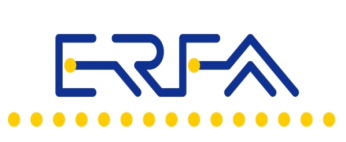 The main future developments/investments
Improving quality and performance   Interoperability
      
	ERTMS 
	why is ERFA, the voice of new entrants, supporting ERTMS, financed by IM/MS and RU supported by EU funds ?  

Confident that the condition to succeed will be met before 2030: 

the benefits  for infrastructure,      RU’s costs for deploying ERTMS
maintenance, capacity 
and performance
[Speaker Notes: Only 10 % of the CEF funding dedicated to the on-board deployment of ERTMS have benefited to rai new entrants – 25 years for 100 % deploying ERTMS on the core network corridors (target 2030). In Belgium, for exemple, ETCS has so far been installed on:
the Brussels-North – Leuven line;
the Schaerbeek – Mechelen line;
the Diabolo rail link (to and from Brussels National Airport);
the Mechelen – Leuven line, between Hever and Wijgmaal.
The lack of a business case for today's railway undertakings, who will face the costs, but very little of the benefits of ERTMS, should be addressed as a priority.]
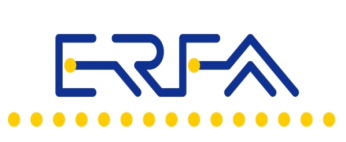 The main future developments/investments
Improving quality and performance   Interoperability
      


			ERTMS / Noise reduction/LanguagesDig.O.D.
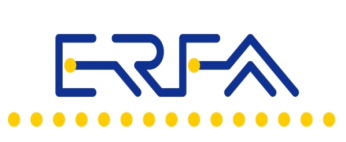 The main future developments/investments
Noise reduction

UIP wagon keepers (50 % tons-km in Europe)+ ERFA members + others

about 0, 5 billion wagons to retrofit in Europe ?

Target : 2026 ? 2028 ? With exemptions ? 

Our position : “First international wagons, then national approach” (where the definition of “international” is based on the use of the wagon)
[Speaker Notes: “First international wagons, then national approach” (where the definition of “international” is based on the use of the wagon) has to taken into account to  define a phasing that does not endanger competitiveness]
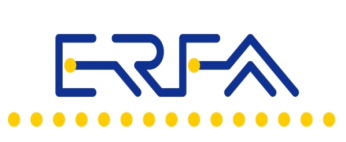 The main future developments/investments
Improving quality and performance   Interoperability
      


			ERTMS / Noise reduction/
LanguagesDigitalisationOpen data
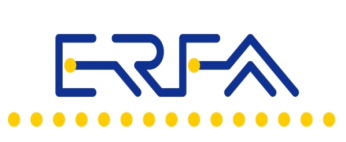 DIGITALISATION : ETRMS is the backbone of digitalisation
Digitalisation – Asset Intelligence  => which improvements ?
Optimized maintenance
Customer benefit
Improved productivity
New services for customers
Real time tracing of transports
Event messages tailored for the customer’s needs
Monitoring of the good’s quality in real time
Specific thresholds, e.g. Temperature 
Triggered actions
Higher reliability
Better understanding of damages
Early recognition of damages 
Reduction of damages
Improved processes at workshops 
Pro-active handling
Improved estimated time of arrival
Real time fleet management
Real time shock detection
Reduced turnover time
Reduced manual wk
Better forecast of fleet utilization
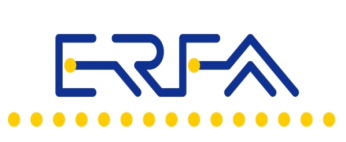 OPEN DATA :  common understanding 

=> A single european language ? 


DRIVER LANGUAGE

Language requirements are costly for the rail business
They remove the economic incentives for transporting 
      goods on rail over longer distances


ERFA  Promotes ONE SINGLE OPERATIONAL LANGUAGE for rail

One Single operational language will allow rail to compete with other modes of transport!
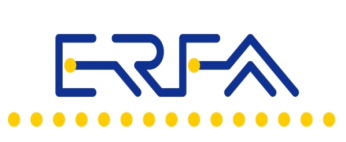 The main future developments/investments
Removing competitive distortions


COMPETITION AND COOPERATION
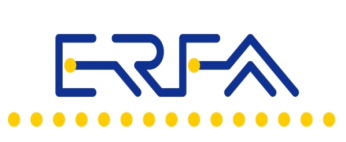 COMPETITION ISSUES


ERFA strongly welcomes the decision by the European Commission (end 2017) to fine the Lithuanian incumbent rail company 28 million Euros for an unprecedented case of anti-competitive behavior that took place in 2008: dismantling public rail infrastructure in order to penalise a rail customer! 

The competition rules has to be enforced everywhere in Europe.

COOPERATION ISSUES


Open dialogue between ALL RUs , IMs and EU decision-makers => handbook for contingency management 
	First step to effective cooperation between IM/RU
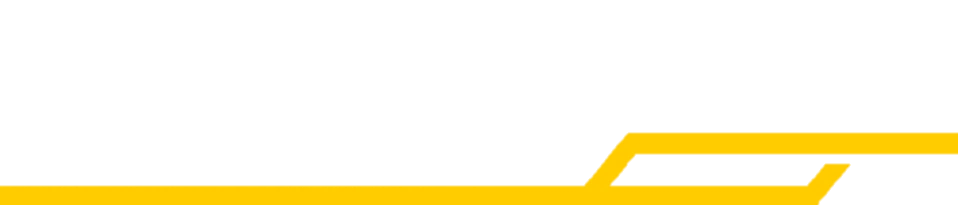 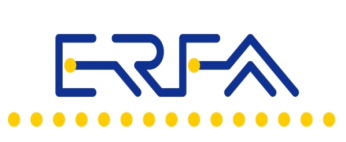 Modal shift : a key-enabler for decarbonisation


THANK YOU